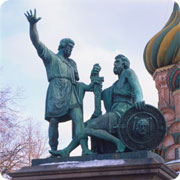 «В мире 
              прекрассного»
Заочная экскурсия 
                 по музеям мира
В. М. Васнецов  «Богатыри»
А. К. Саврасов «Грачи прилетели»
П. П. Кончаловский  « Сирень  в  корзине»
Государственная 
                        Третьяковская 
                                            галерея
Государственный  Эрмитаж
Лувр
А. Рублёв « Троица »
В. М. Васнецов  «Богатыри»
Лувр
« Джоконда »
« Абрамцевская  
               богиня »
В. М. Васнецов
В. М. Васнецов
« Девочка с 
           персиками »